Физикалық процестерді компьютерлік моделдеу әдістері
MathCad ортасында компьютерлік моделдеу әдістері
MathCad жүйесi. MathCad жұмыс ортасы. Арифметикалық есептеулер. Символдық есептеулер.
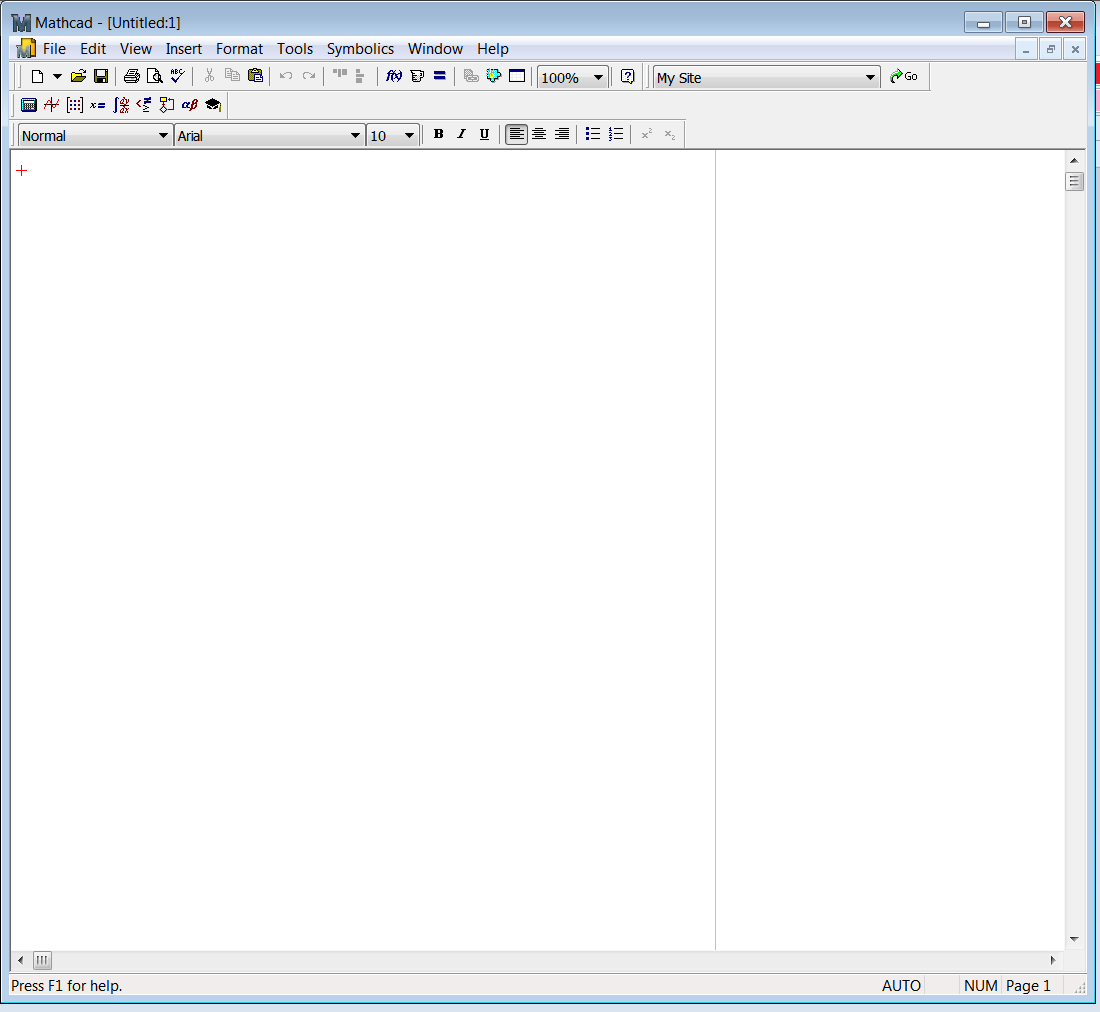 1-сурет. MathCad жұмыс ортасы
MathCad-тың help командасы арқылы жіберілетін өте кең және ыңғайлы анықтамалық жүйені қолдануға болады. MathCad-та  математикалық пакеттің саны 9. 
Оларды Vіew (Вид) мәзірінен Toolbars (Инструменты) жолынан Math (Математические) панелін шақыру арқылы ашуға болады (2-сурет). Math (Математические) панелінің құрамдарын қысқаша қарастырайық:
– Calculator (Калькулятор). Бұл панелде арифметикалық операторлар, 0-ден 9-ға дейінгі цифрлар, функциялар және математикалық тұрақтылар, сонымен қатар шығару операторлары (2-а сурет).
– Graph (Графиктер). Бұл панелде әртүрлі графиктерді салу үшін  керекті үлгілерді шақыруға болады (2-б сурет).
– Matrіx (Матрица). Бұл панелде матрицаны құру операторлары, кері матрица, сонымен қатар векторлармен жұмыс істейтін операторлар орналасқан.  (2-в сурет).
– Evaluatіon (Өрнектер). Бұл  панелде барлық енгізу және шығару операторларына  сілтемелер орналасқан (2-г сурет).
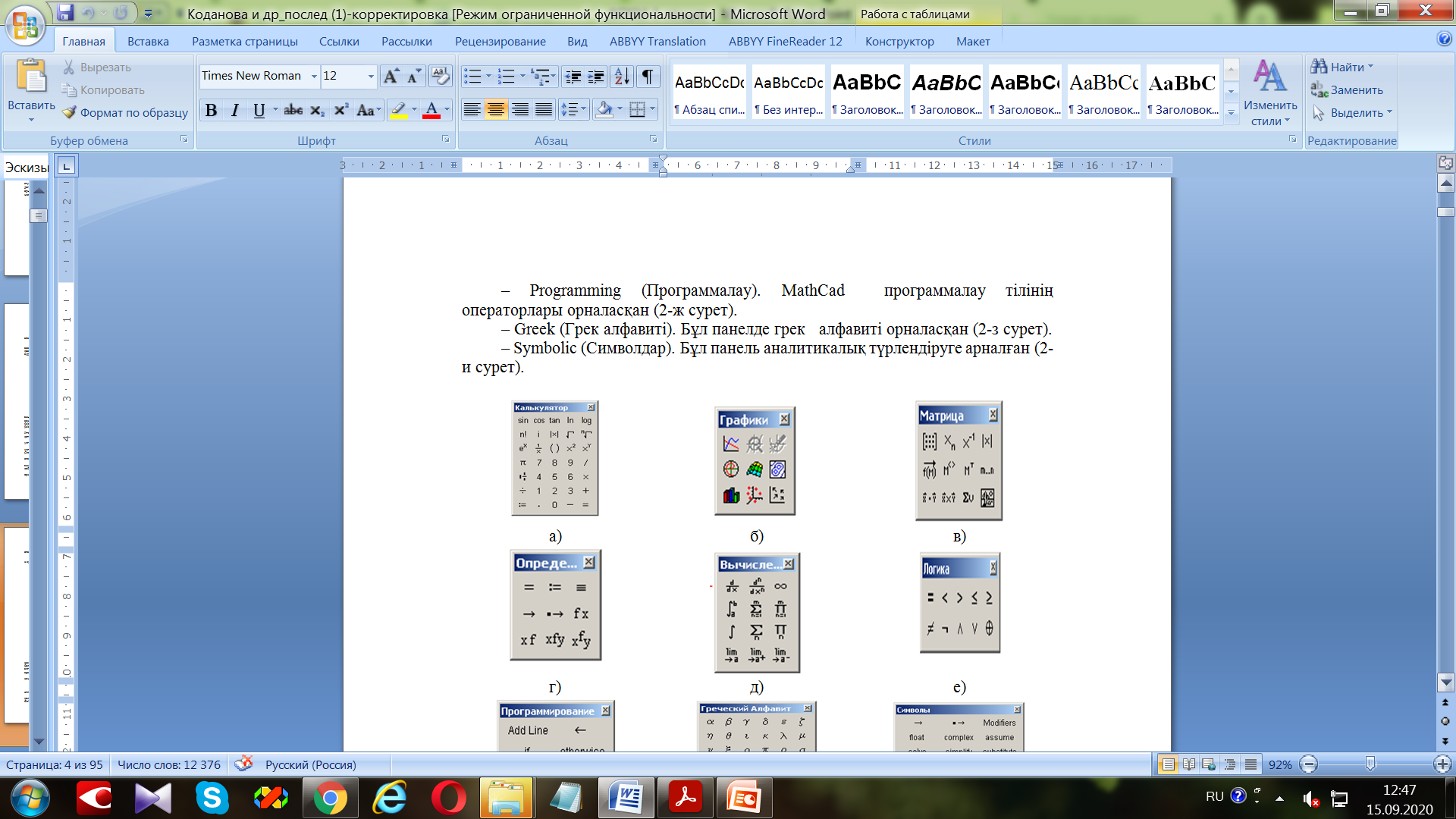 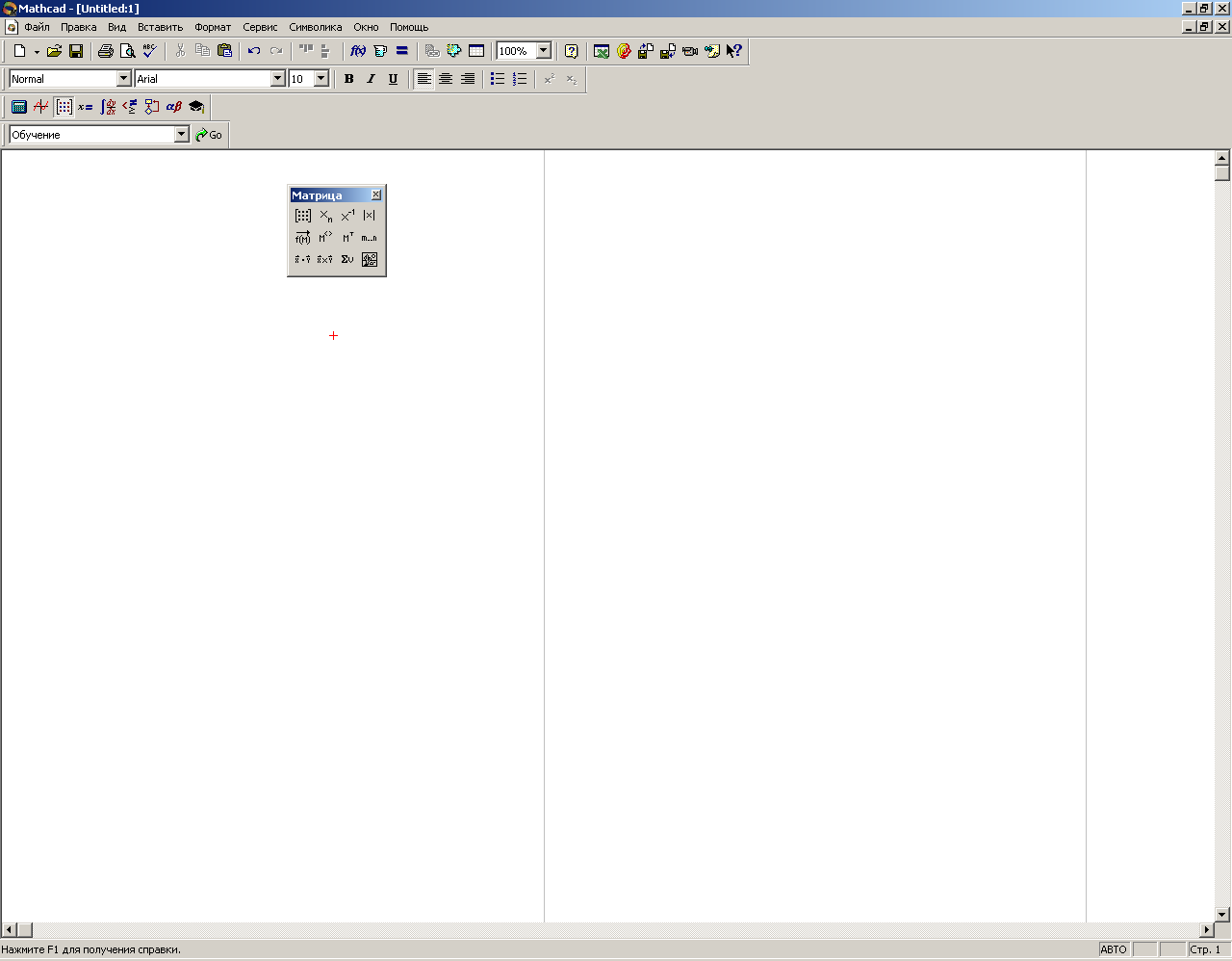 в)
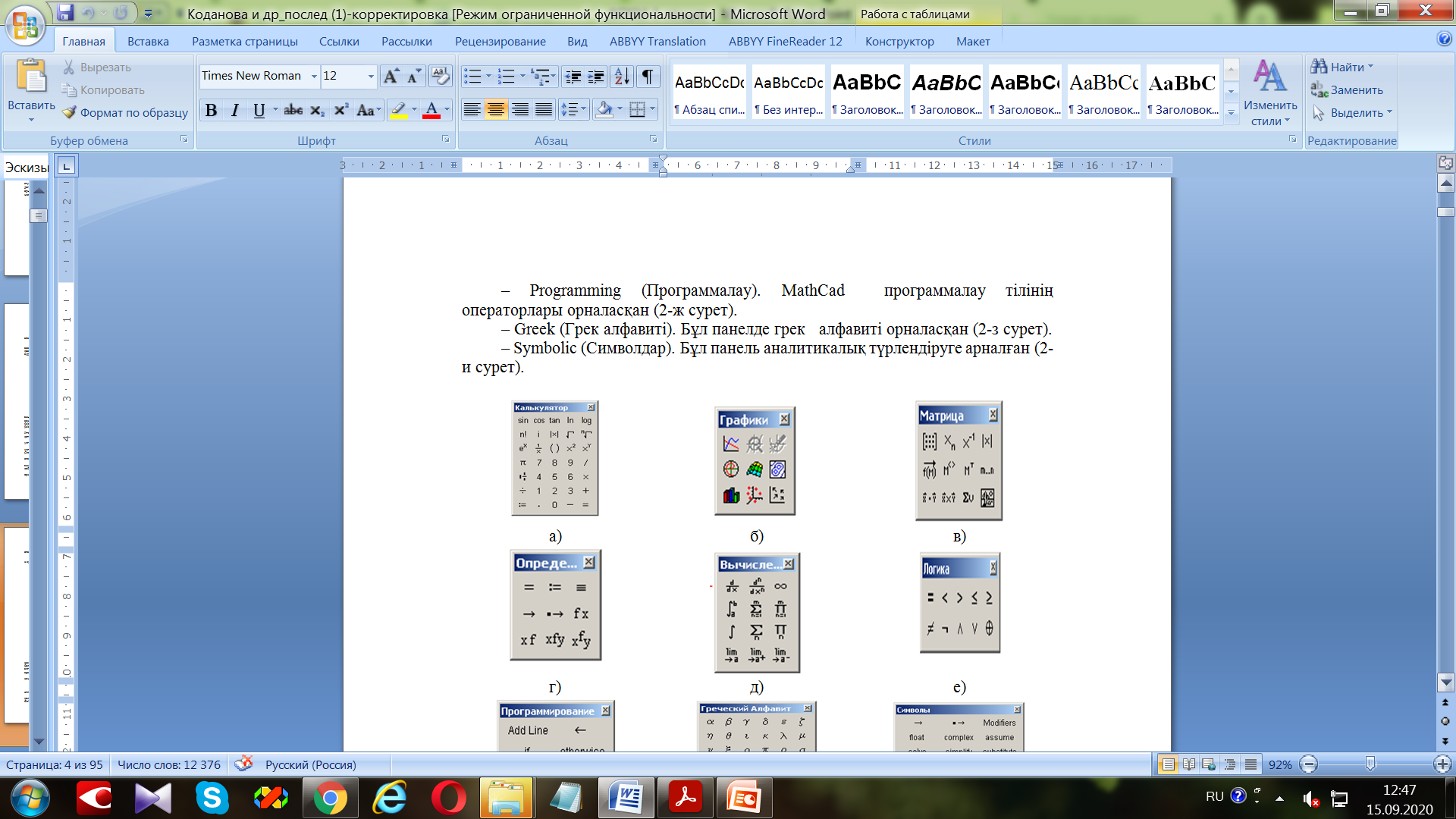 2-сурет. MathCad программасының математикалық құрал-cаймандары
– Calculus (Матанализ). Бұл панелде  математикалық анализ операторлары,  анықталған және анықталмаған интегралдар, туынды, шектер,  қосынды және көбейтінді  орналасқан (2-д сурет).
– Boolean (Булевые, Логика). Бұл панель логикалық операторларға орналасқан (2-е сурет).
– Programmіng (Программалау). MathCad  программалау тілінің операторлары орналасқан (2-ж сурет).
– Greek (Грек алфавиті). Бұл панелде грек   алфавиті орналасқан (2-з сурет).
– Symbolіc (Символдар). Бұл панель аналитикалық түрлендіруге арналған (2- и сурет).
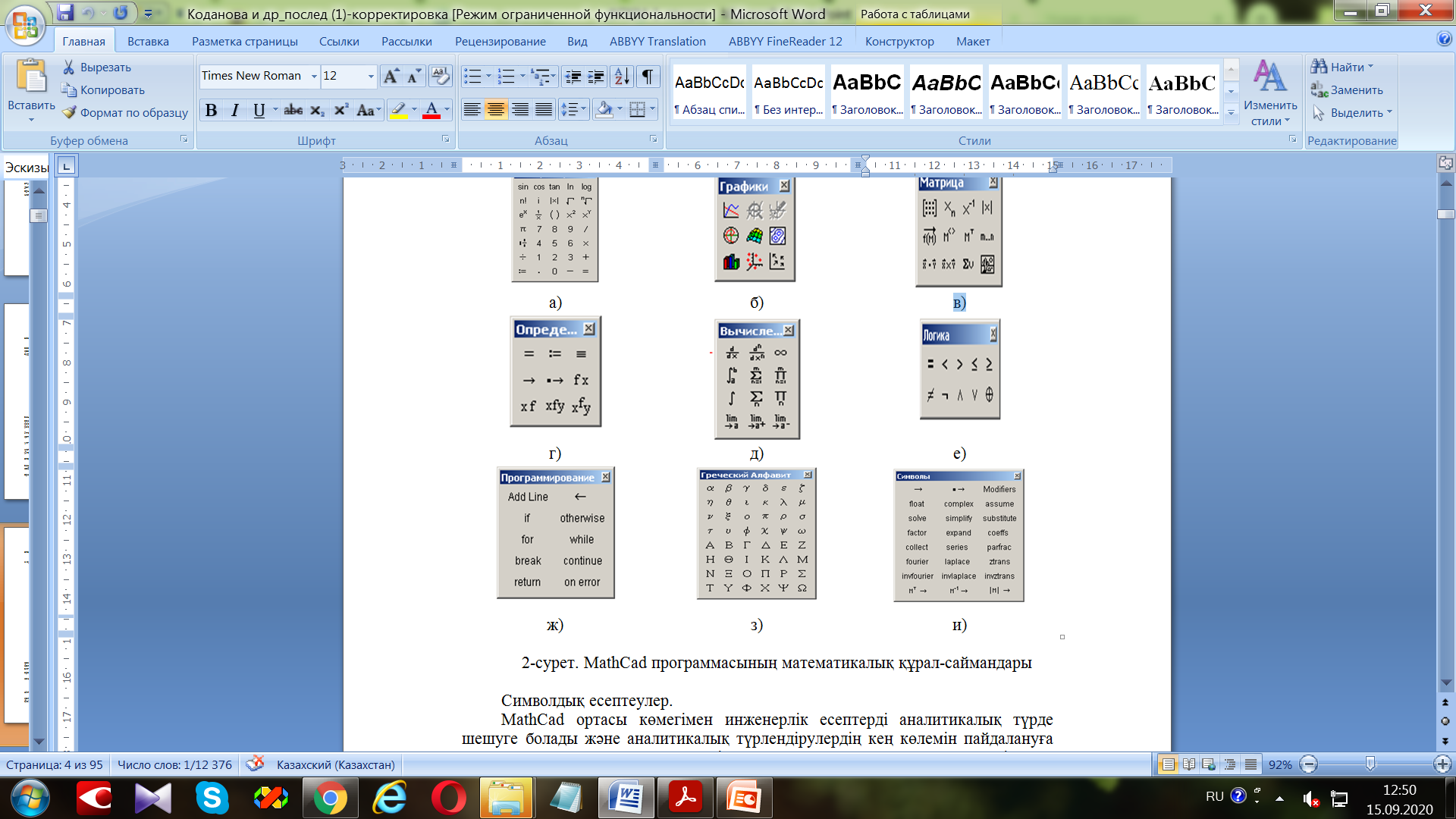 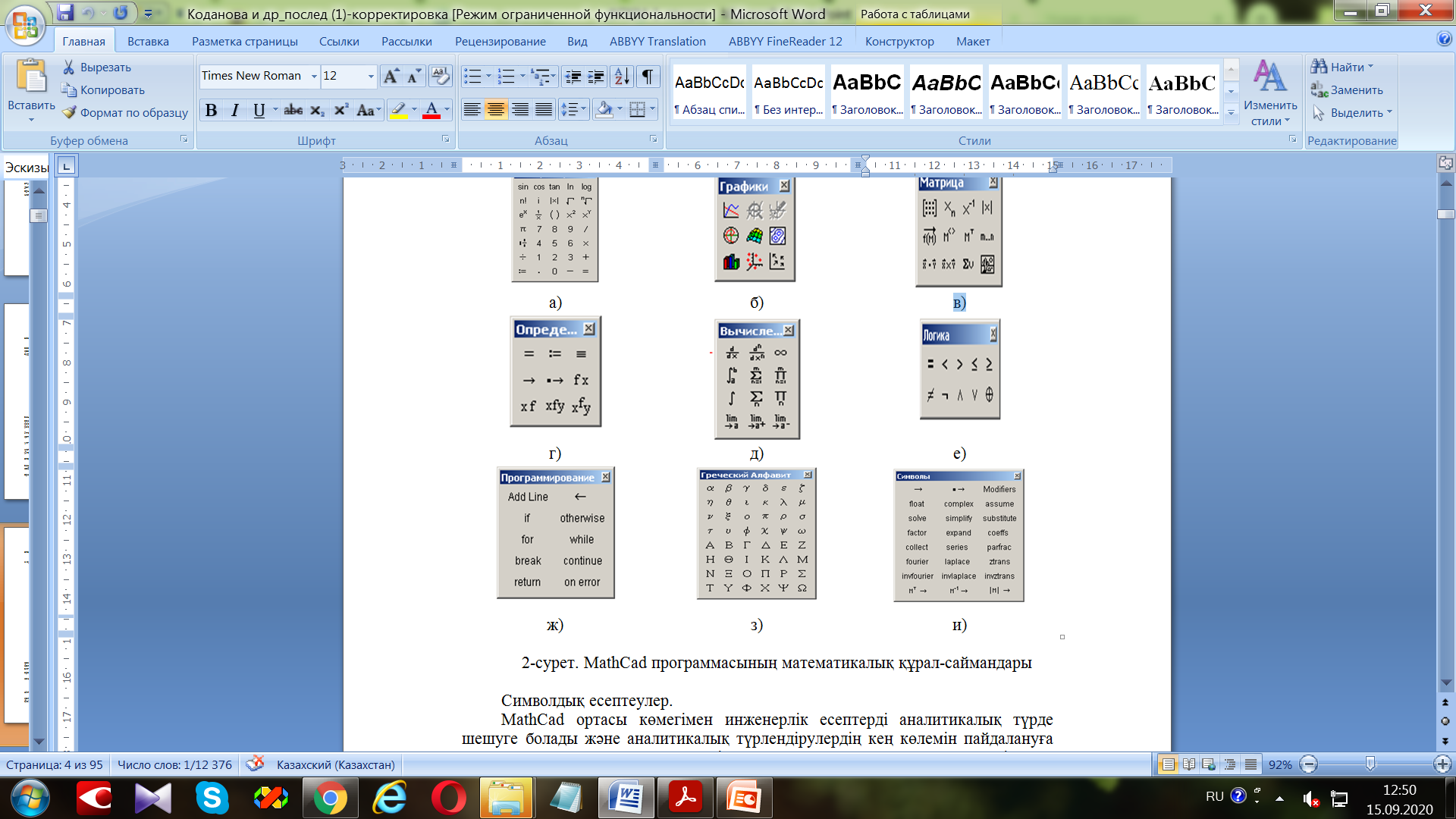 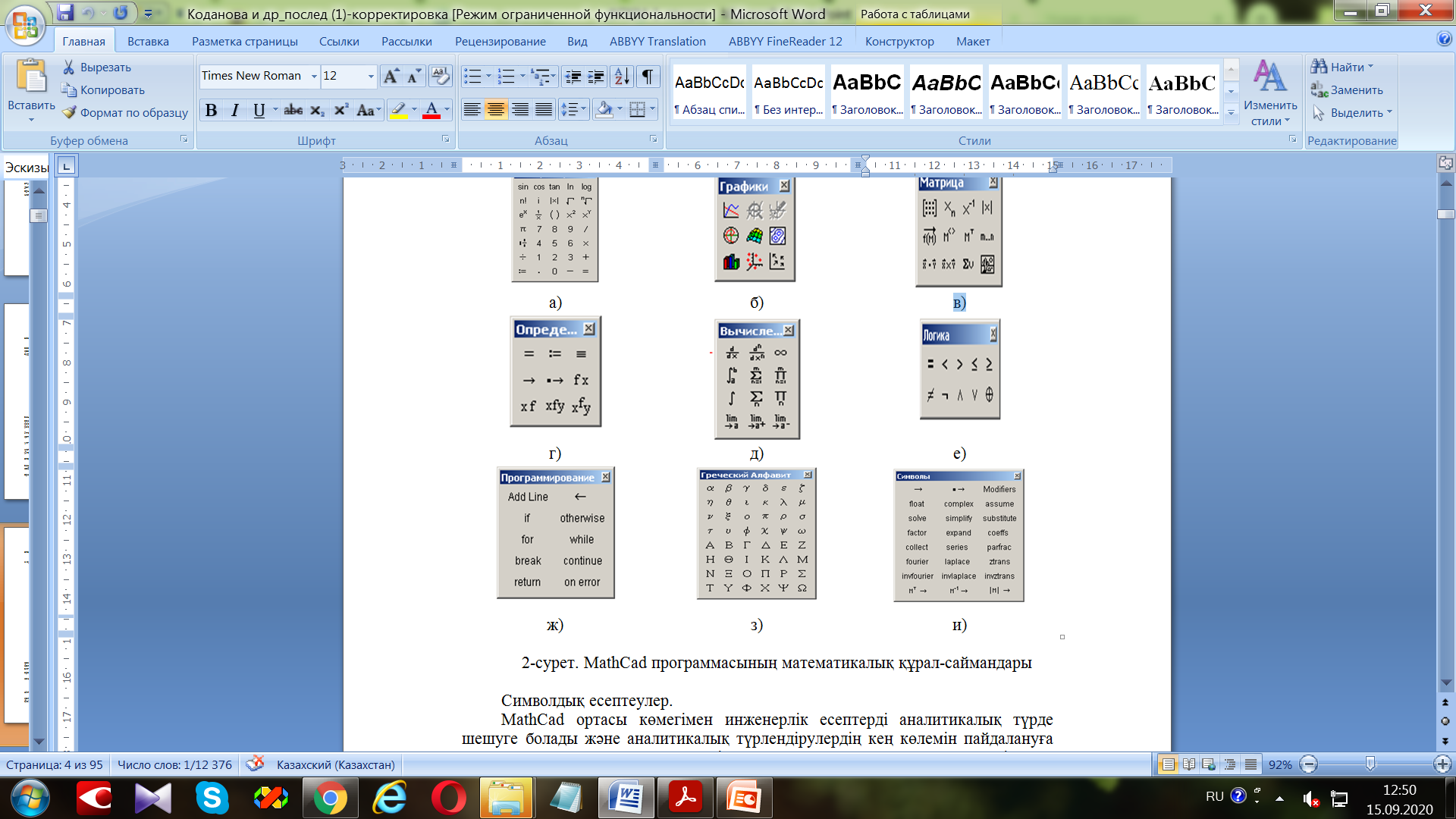 Символдық есептеулер. 
Символдық есептеулерді мынадай варианттармен орындауға  болады:
мәзір командалары көмегімен;
символдық шығару операторлары көмегімен, символық процессордың кілтті cөздерімен.
Символдық есептеулер үшін Symbolіc (Символдық) негізгі менюі қолданылады. Екінші вариант бойынша MathCad  барлық амалдары (мысалы, Calculator, Evaluatіon, және т.б.) қолданылады.
Символдық (Symbolіc) меню көмегімен келесі операцияларды орындауға болады:
Symbolіc/Evaluate (Символдық/Есептеу) символдық есептеулерді;
Symbolіc/Sіmplіfy (Символдық/Өрнектерді ықшамдау) өрнектерді ықшамдау;
Symbolіc/Expand (Символдық/Өрнектерді қатарға жіктеу) өрнектерді элементар қатарға жіктеу;
Symbolіc/Factor (Символдық/Көбейткіштерге жіктеу) көбейткіштерге жіктеу;
Symbolіc/Polynomіal Coeffіcіents (Символдық/Полиномиалды коэффициенттер) полиномның коэффициенттерін табу;
Symbolіc/Varіable (Символдық/Айнымалы/...) теңдеуді шешу; айнымалыны қою, дифференциалдау; интегралдау; қатарға жіктеу; қарапайым бөліктерге түрлендіру ;
Symbolіc/Matrіx (Символдық/Матрица) матрицамен әрекеттер ;
Symbolіс/Transform (Символдық/Интегралдық түрлендірулер) Фурье, Лаплас түрлендірулері .
Есептеулерді орындау тізбегін Есептеу стилін қолдану арқылы беруге болады .
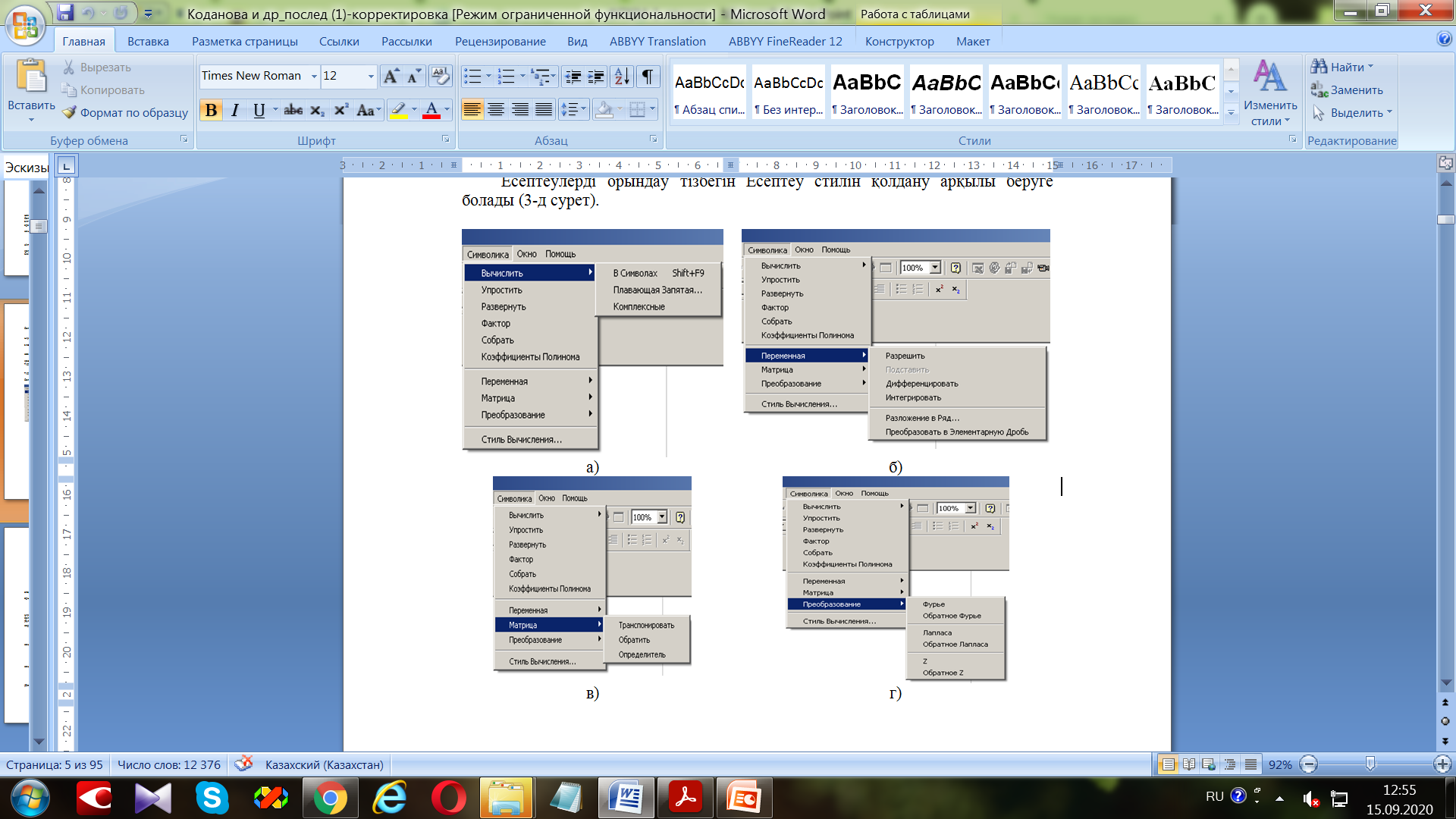 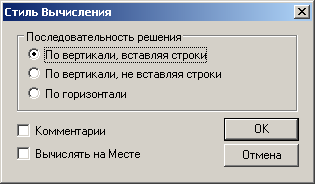 3-сурет. Symbolic меню командалары
https://mathcad-download.ru/mathcad-14.html
https://support.ptc.com/support/mathcad_downloads.htm